Commissioning plan for p-Pb run,update on filling schemes
John Jowett
With input from:  many people
J.M. Jowett, LHC morning meeting 10/1/2013
1
Commissioning plan
Starts after basic setup of injectors and LHC by OP

For parameters and other details, see LMC presentations on 5 & 12/12/2012 

Will evolve depending on progress, kept up to date on the usual LHC ions commissioning page 
http://lhc-commissioning.web.cern.ch/lhc-commissioning/commissioning-ions.htm 

But … some details to be finalised when everyone is available for consultation.
J.M. Jowett, LHC morning meeting 10/1/2013
2
Update on filling schemes
First physics with same scheme as pilot run 
13 bunches/beam, 8 collisions/experiment
Intermediate scheme (next step …)
96 bunches/beam, 
(48,48,48,24) collisions/experiment
G:\Projects\ILHC\JMJ\pPbFilling\Intermediate
Main scheme 
318 bunches/beam, 
(276,276,276,42) collisions/experiment
 G:\Projects\ILHC\JMJ\pPbFilling\Main
ALICE Minimum Bias Scheme, if needed in first days
(316,318) bunches/beam, 
(274,94,274,90) collisions/experiment
 G:\Projects\ILHC\JMJ\pPbFilling\ALICEMinimumBias
J.M. Jowett, LHC morning meeting 10/1/2013
3
BACKUP SLIDes
J.M. Jowett, LHC morning meeting 10/1/2013
4
Physics requirements
ALICE, ATLAS, CMS: equivalent p-p luminosity 

ALICE
Beam reversal p-Pb to Pb-p half-way through
Spectrometer polarity reversals in both
Initial period of min. bias running
ATLAS, CMS 
No luminosity limit 
Switch to p-p at 
LHCb 
LHCf may like short run at beta*=11 m  ?
J.M. Jowett, LHC morning meeting 10/1/2013
5
Ideal course of the p-Pb run – from LPC
Integrate 30 nb-1 in ALICE as quickly as possible but respecting the constraints:


Means getting to this luminosity in ALICE quickly, most likely if we start with small β* and conservative intensity (reasons later)
Initial minimum bias ~ during luminosity ramp-up
Beam reversal and 2 polarity reversals
Get similar (or more) luminosity in ATLAS or CMS 
Get several nb-1 in LHCb 
Then switch to intermediate energy p-p operation
J.M. Jowett, LMC 12/12/2012
6
Baseline performance extrapolated from Pilot Fill
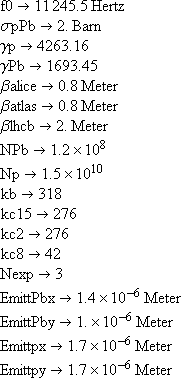 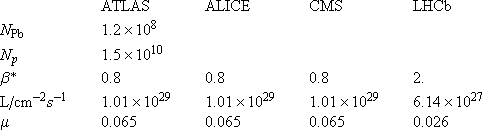 Already close to ALICE maximum luminosity with emittances of pilot fill, good Pb intensity, fairly conservative proton intensity – leaves room to try to increase it up to a factor ~3 (level ALICE if necessary).

Can easily be worse if we have blow-up or losses at injection or ramp (from moving encounters, IBS, …). 

Unequal beam sizes were OK in pilot fill with higher β*. 
Emittance increase will probably reduce luminosity for all experiments and pile-up for ALICE.
This is our preferred first goal for the run.   But, on the basis of present knowledge, it is by no means a “safe set of parameters” (except for optics).
J.M. Jowett, LMC 12/12/2012
7
Off-momentum optics, beta-beating, etc
We are very well prepared to handle the new squeeze in ALICE, correct for off-momentum beta-beating and set up the collimation system.
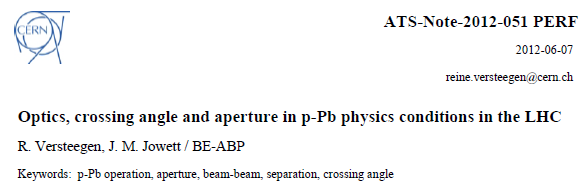 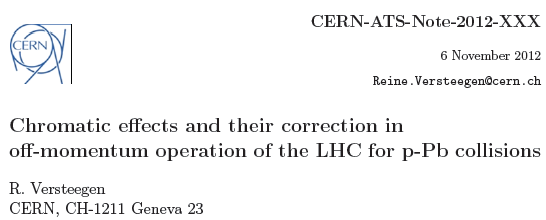 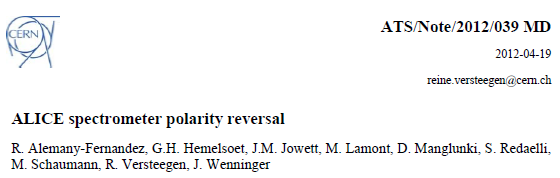 Waiting for approval
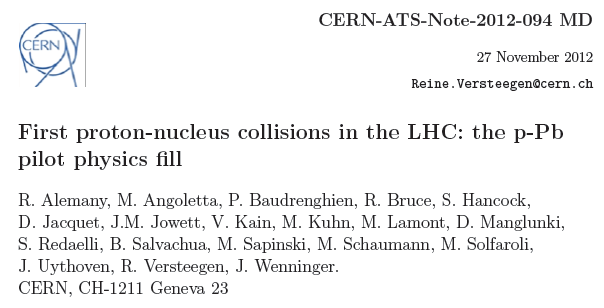 Collimation working group
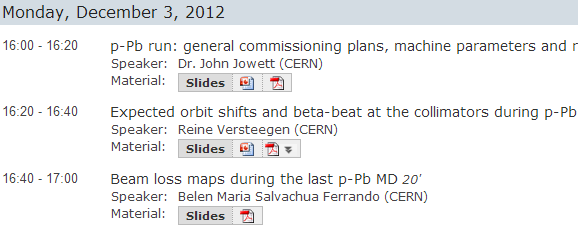 J.M. Jowett, LMC 12/12/2012
8
Squeeze time (from J. Wenninger)
Parallel squeeze of all IPs to 0.8 m takes 874 s.
Existing squeeze to 3 m in ALICE/LHCb (1.5 m in IR1/5) takes 529 s. 
In half the fills: 240 s to flip the ALICE angle and collide
Limitation on corrector at Q6 that changes by ~90 A for a max dI/dt of 0.68 A/s when flipping the ALICE crossing angle
J.M. Jowett, LMC 12/12/2012
9
Luminosity in the pilot run
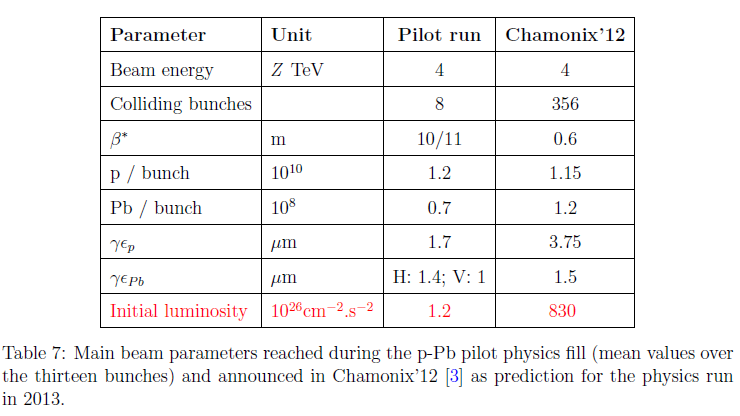 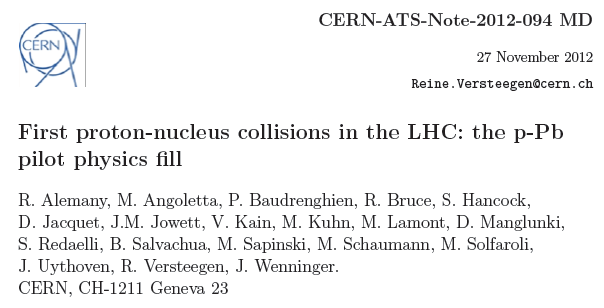 J.M. Jowett, LHC morning meeting 10/1/2013
10
Encounters around an IP with 200/225 ns spacing
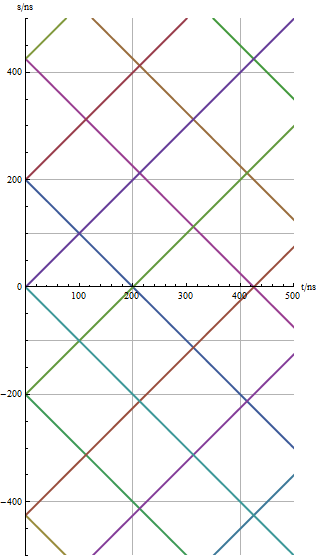 Encounter points at 0., 100., 112.5, 200., 212.5, 312.5, 325., 412.5, … ns from IP.
Collisions at IP only
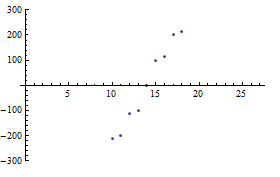 J.M. Jowett, LHC morning meeting 10/1/2013
11